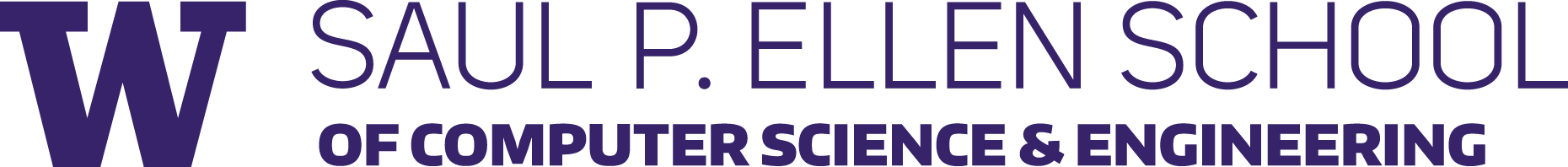 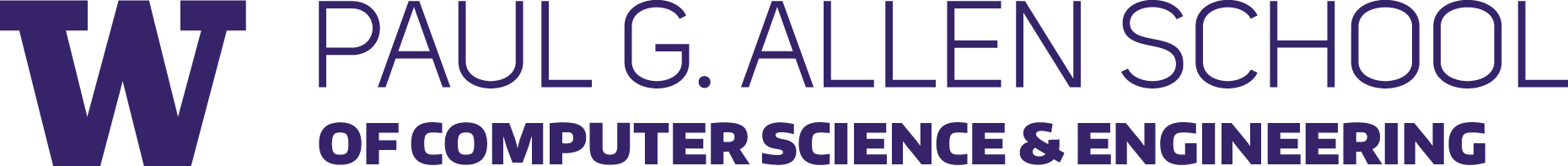 CSE 341Section 4
Winter 2018

With thanks to Alexander Lent, Nick Mooney, Spencer Pearson
Today’s Agenda
Standard-Library Docs
More Currying and Higher Order Functions
Mutual Recursion
Winter 2018
CSE 341: Programming Languages
2
Standard Basis Documentation
Online Documentation
http://www.standardml.org/Basis/index.html
http://www.smlnj.org/doc/smlnj-lib/Manual/toc.html

Helpful Subset
Top-Level		http://www.standardml.org/Basis/top-level-chapter.html 
List			http://www.standardml.org/Basis/list.html 
ListPair 		http://www.standardml.org/Basis/list-pair.html 
Real 			http://www.standardml.org/Basis/real.html 
String 		http://www.standardml.org/Basis/string.html
Higher-Order Functions Review
A function that returns a function or takes a function as an argument.

Canonical Examples
map : ('a -> 'b) * 'a list -> 'b list
Applies a function to every element of a list and return a list of the resulting values.
Example: map (fn x => x*3, [1,2,3]) === [3,6,9]
filter : ('a -> bool) * 'a list -> 'a list
Returns the list of elements from the original list that, when a predicate function is applied, result in true.
Example: filter (fn x => x>2, [~5,3,2,5]) === [3,5]
Note: List.map and List.filter are similarly defined in SML but use currying.
Higher-Order Functions Review
foldl: (f: 'a*'b->'b) (acc: 'b) (l: 'a list) -> 'b
f(ln, f( …, (f(l2, f(l1, acc))))
Apply function to the current element and the accumulator as soon as possible
foldr: (f: 'a*'b->'b) (acc: 'b) (l: 'a list) -> 'b
f(l1, f(l2, f( …, f(ln, acc))))
Wait until the rest of the list has been evaluated and then apply function to the current element and result from rest of the list
We’ve written foldl in lecture, write foldr
Winter 2018
CSE 341: Programming Languages
5
Broader Idea
Functions are Awesome!
SML functions can be passed around like any other value.
They can be passed as function arguments, returned, and even stored in data structures or variables.
Functions like map are very pervasive in functional languages.
A function like map can even be written for other data structures such as trees.
[Speaker Notes: piecewise(~3.0) ~3.0;]
Currying and High Order Functions
Some functions from standard library:
List.map
List.filter
List.foldl
List.foldr

Write our own higher order functions
Alternating 0 and 1
Winter 2018
CSE 341: Programming Languages
7
Mutual Recursion
What if we need function f to call g, and function g to call f?
This is a common idiom
fun earlier x =
	...
	later x
	...
fun later x =
	...
	earlier x
	...
Unfortunately this does not work 
Winter 2018
CSE 341: Programming Languages
8
Mutual Recursion Workaround
We can use higher order functions to get this working
It works, but there has got to be a better way!
fun earlier f x =
	...
	f x
	...
fun later x =
	...
	earlier later x
	...
Winter 2018
CSE 341: Programming Languages
9
[Speaker Notes: We know “earlier” will want to recurse on another function, but at the time of definition, we don’t know what function this will be
We can “solve” this by allowing it to take a function at runtime

But remember when I told you that “and” meant something else and to ignore it…?

(We can’t easily do this with both taking a function, because we have to do what’s known as “tying the knot”.)]
Mutual Recursion with and
SML has a keyword for that
Works with mutually recursive datatype bindings  too
fun earlier x =
	...
	later x
	...
and later x =
	...
	earlier x
	...
Winter 2018
CSE 341: Programming Languages
10